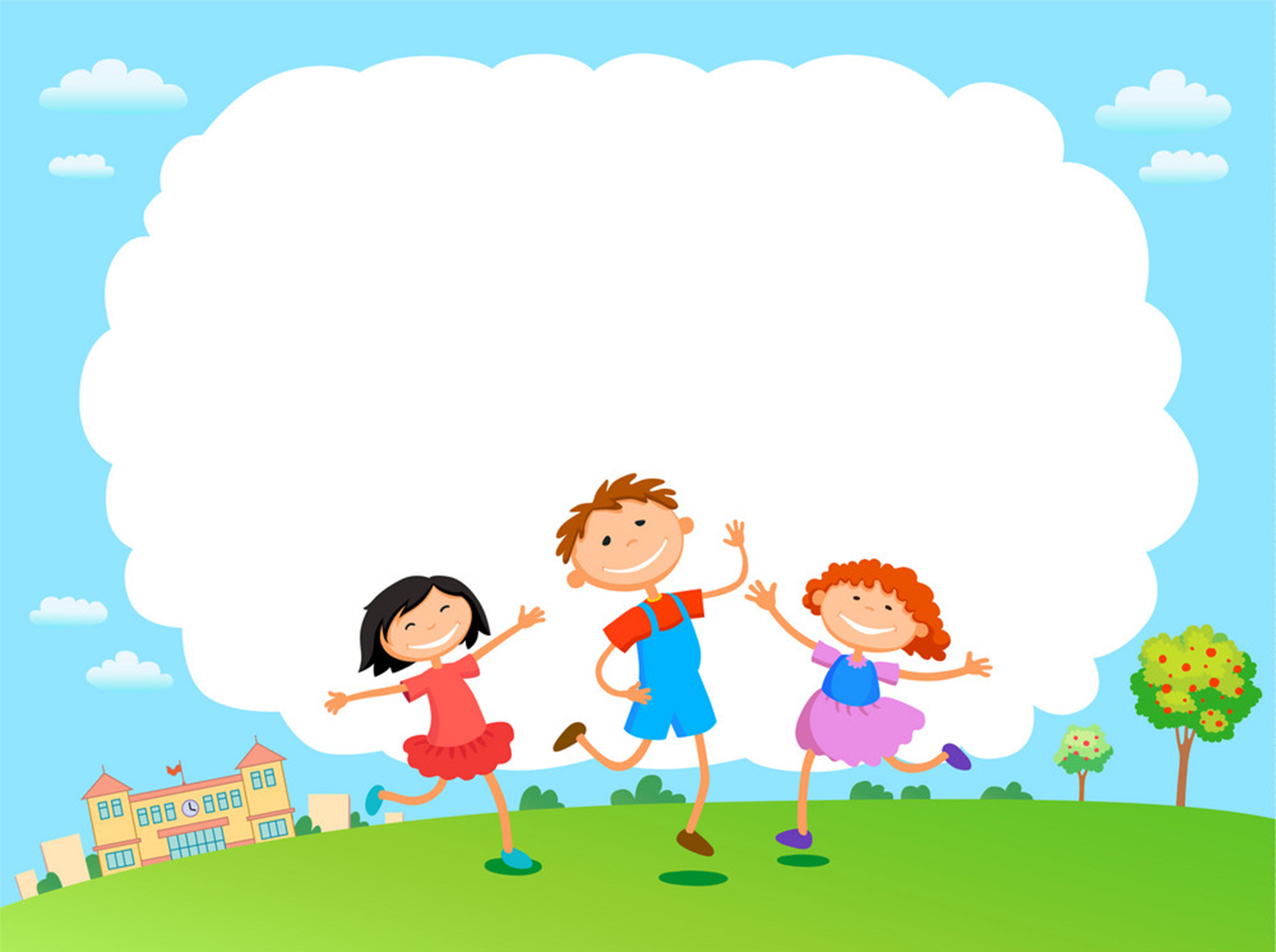 CÔ CHÀO CÁC EM!
T« chữ hoa: I, K
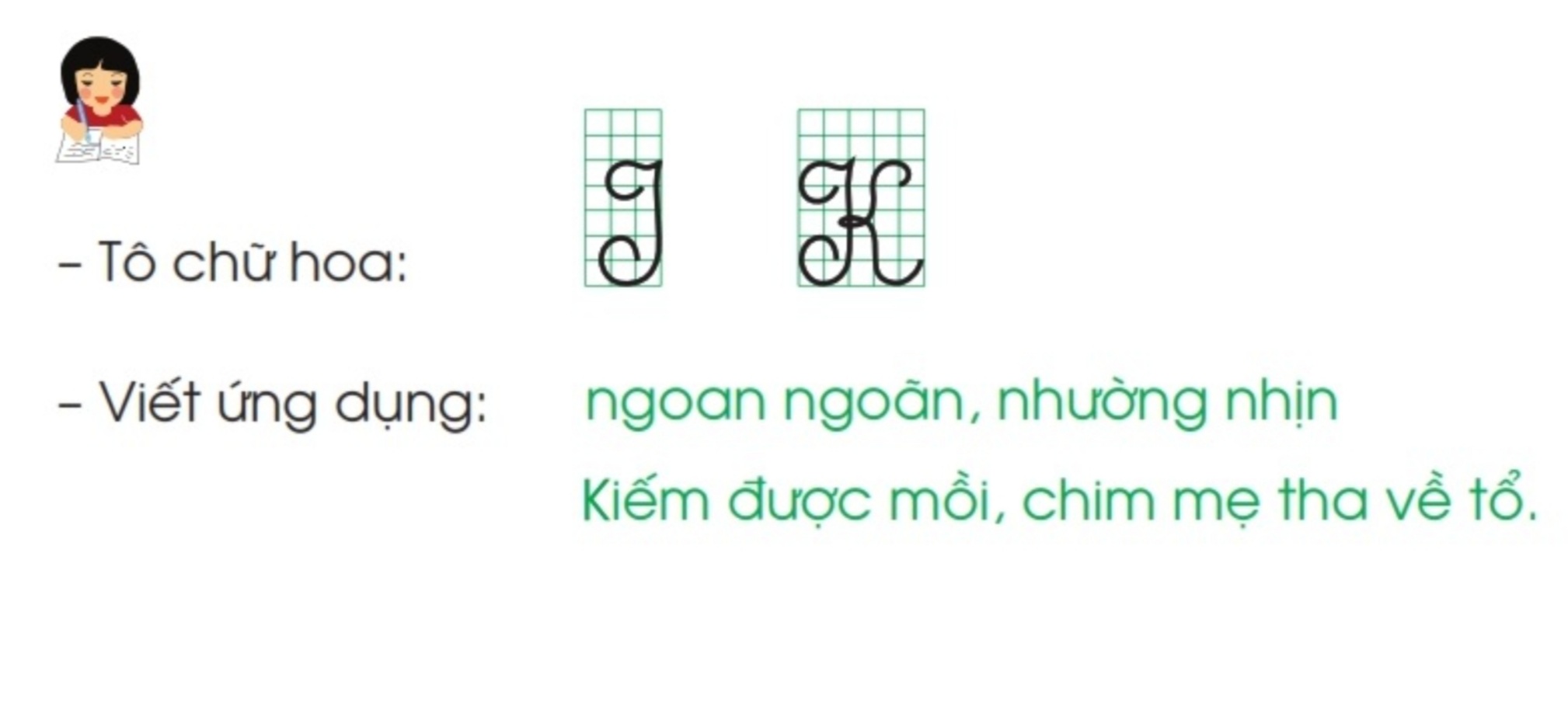 I
K
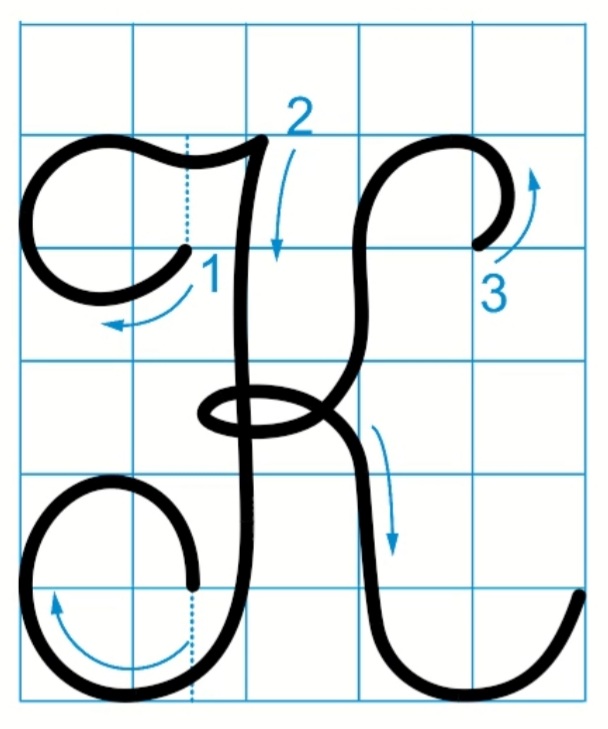 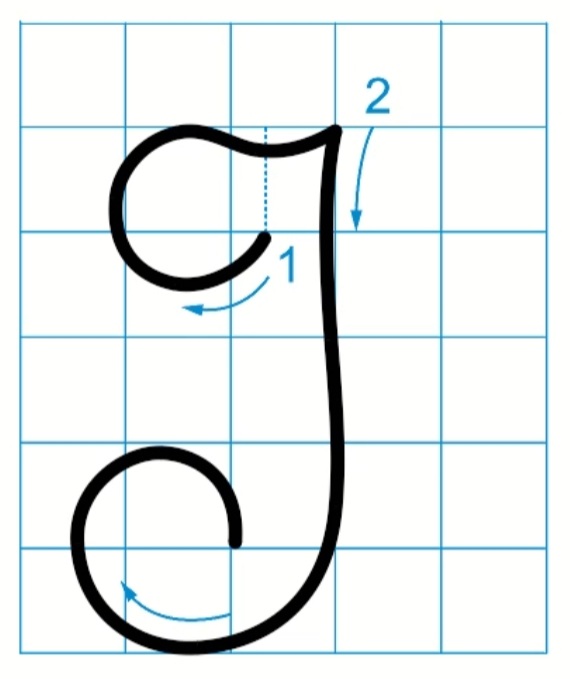 Quan s¸t vµ nhËn xÐt.
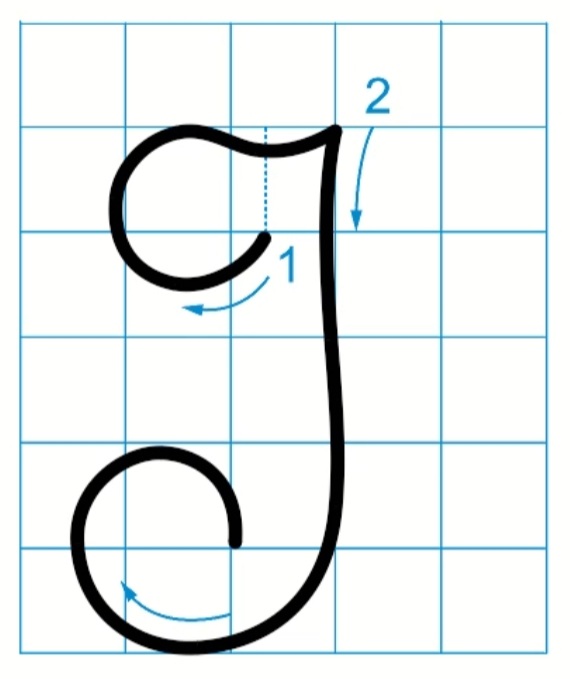 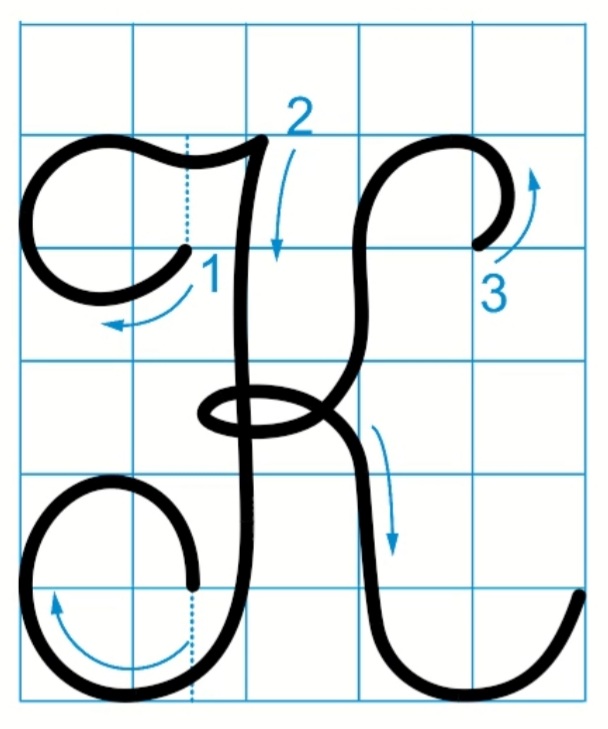 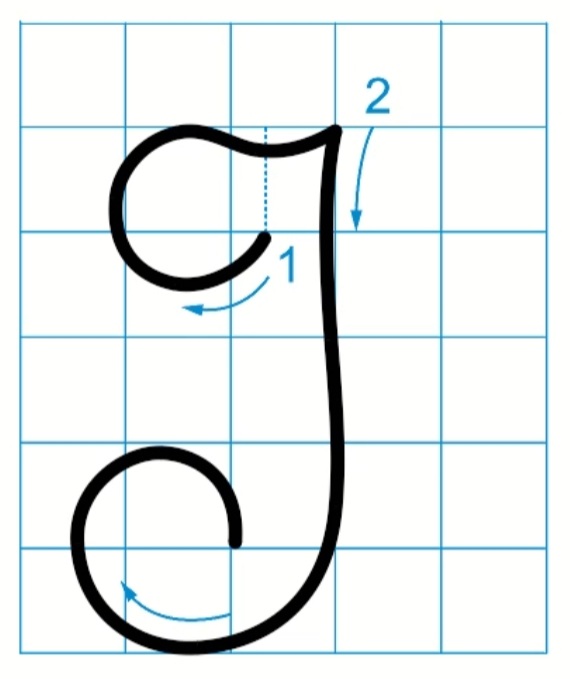 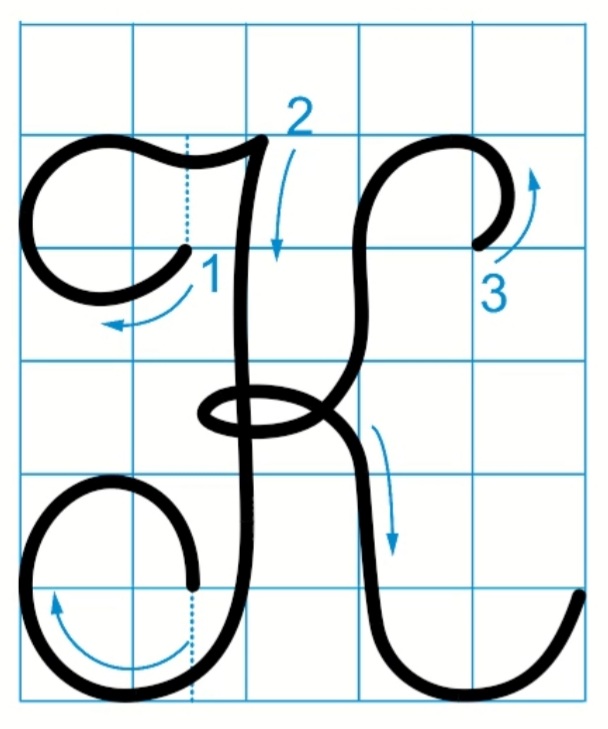 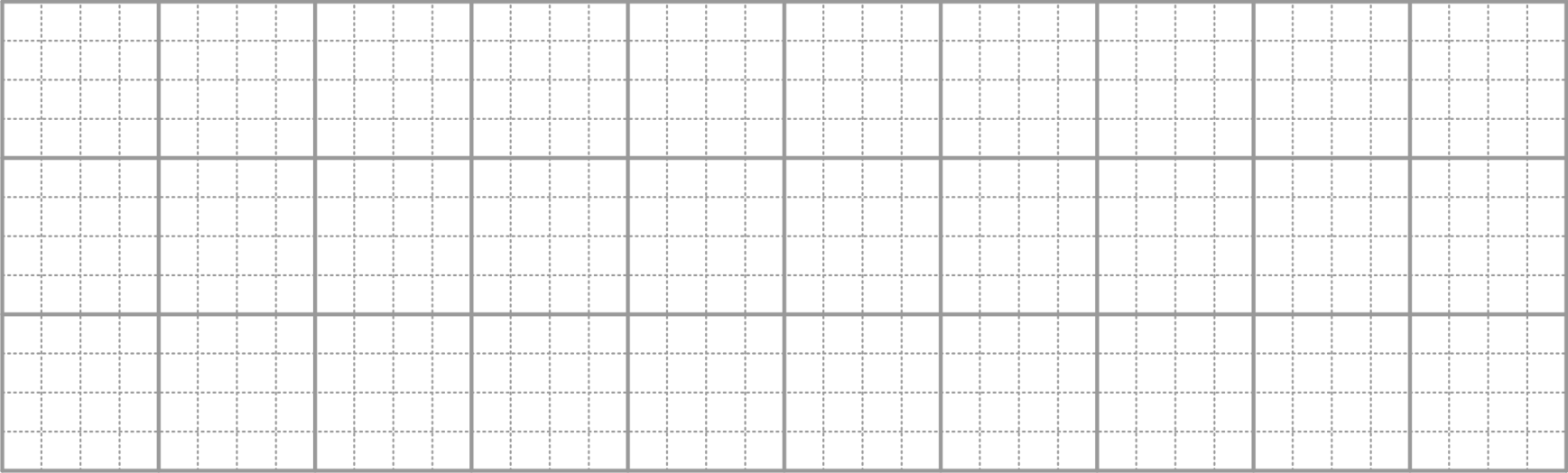 - ViÕt tõ, c©u øng dông
wgΞn wgȋn
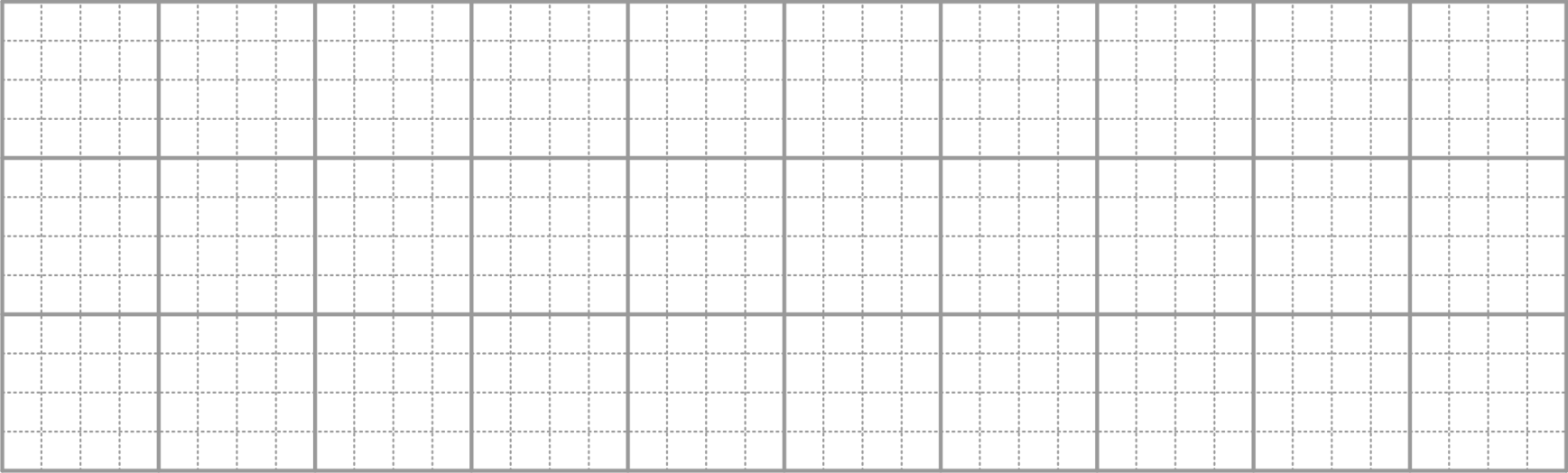 whường whịn
KΗĞm đưϑ jē, chim Ε− Ǉha ωϙ Ǉổ.
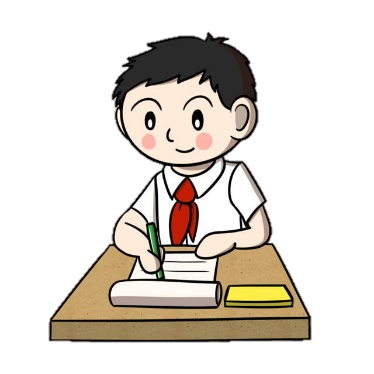 - T« chữ hoa: I,K
- ViÕt tõ, c©u øng dông
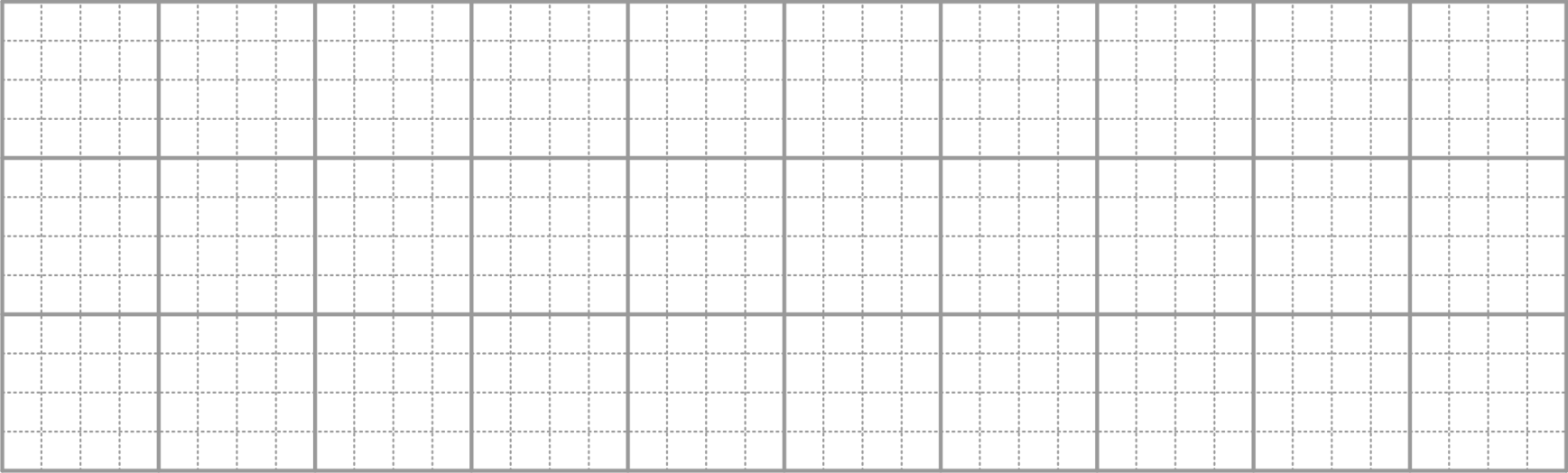 I
I
I
I
I
K
K
K
K
K
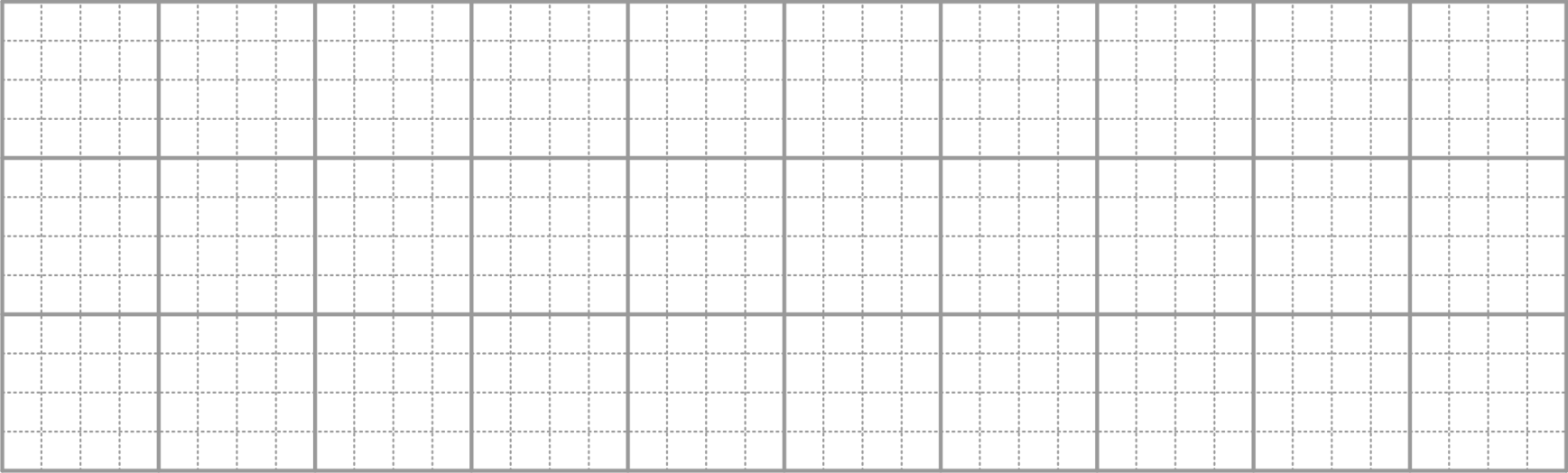 I
I
I
I
I
K
K
K
K
K
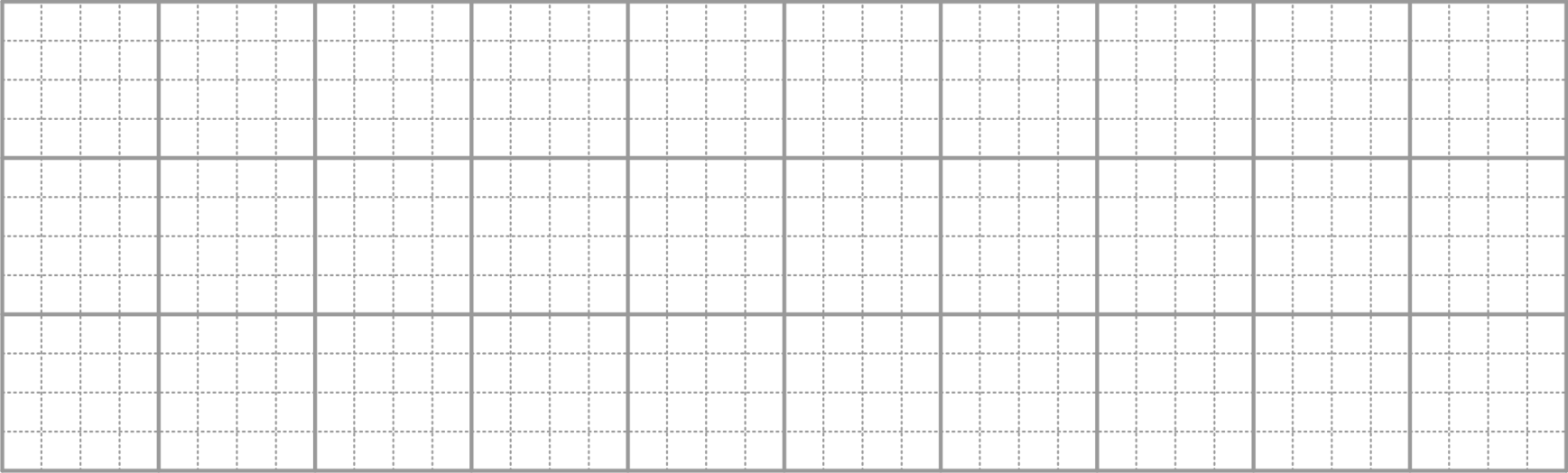 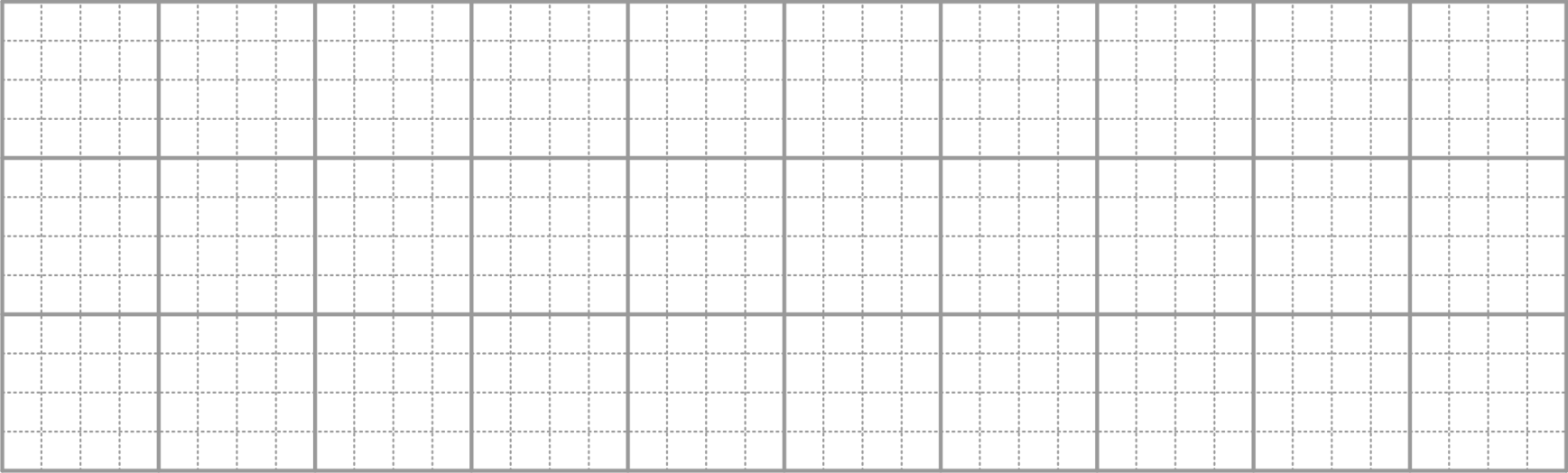 wgΞn wgȋn
whường whịn
K
KΗĞm đưϑ jē, chim Ε− Ǉha ωϙ Ǉổ.
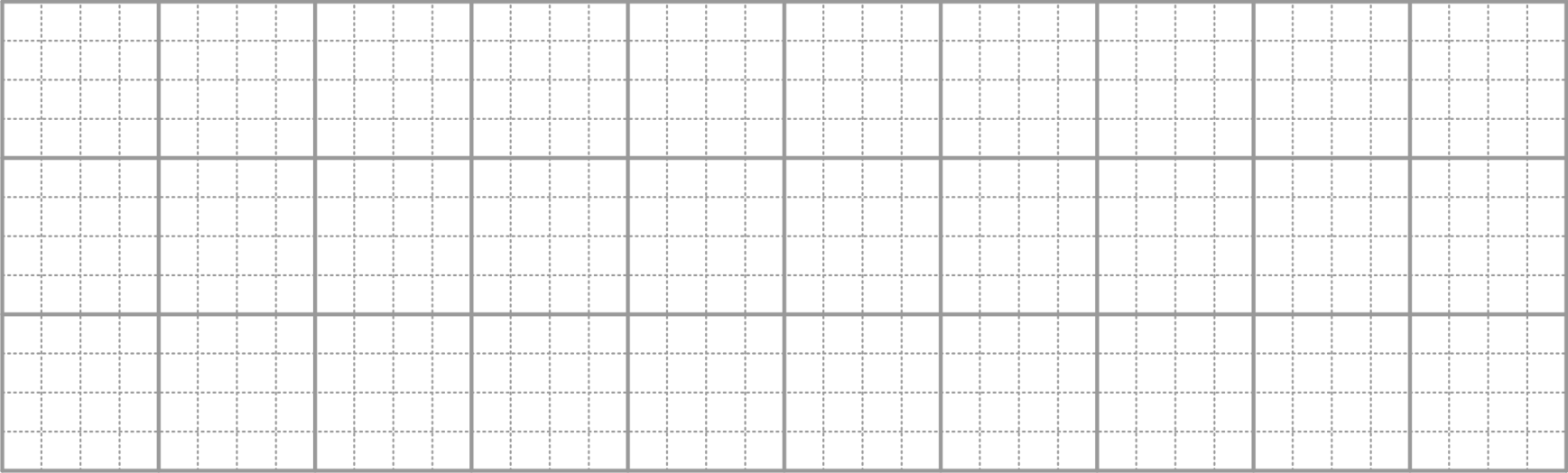 wgΞn wgȋn
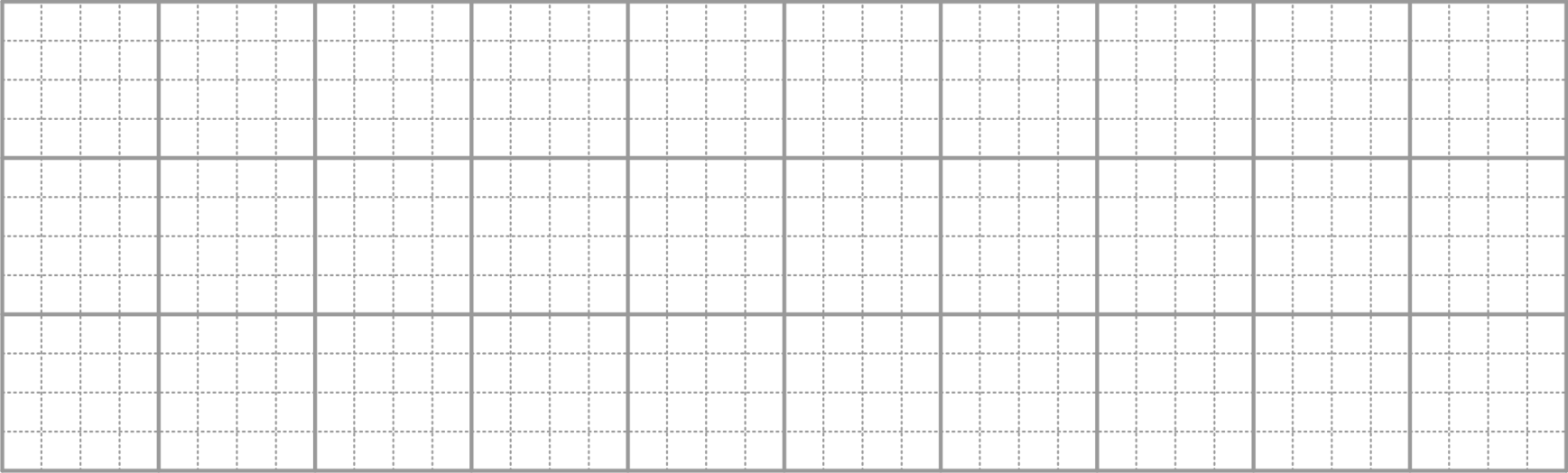 whường whịn
K
KΗĞm đưϑ jē, chim Ε− Ǉha ωϙ Ǉổ.
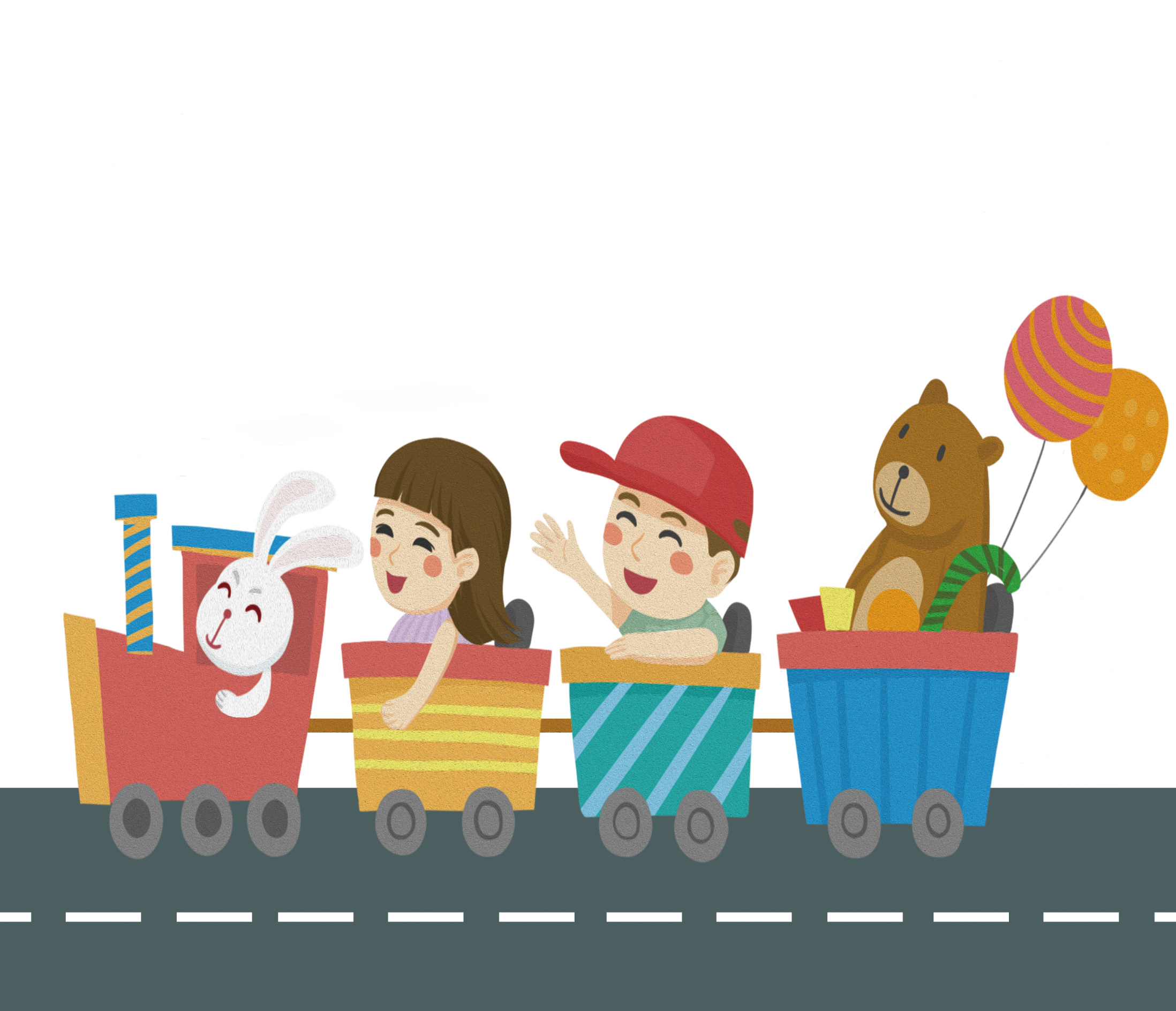 XIN CHÀO CÁC EM